Additie polymerisatie
initiator


   

     benzoylperoxide

	algemene weergave initator

		ROOR   	2 RO
	
     ketenlengte polymeer
	afhankelijk hoeveelheid initiator
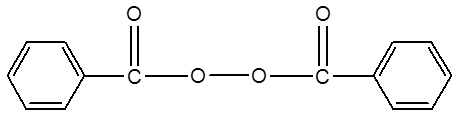 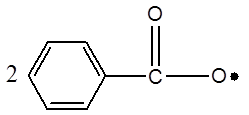 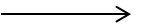 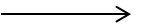 [Speaker Notes: Paragraaf 15.3]
Additie polymerisatie
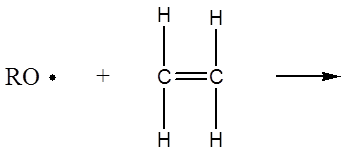 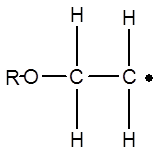 Initiatie

Propagatie


terminatie
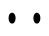 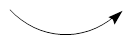 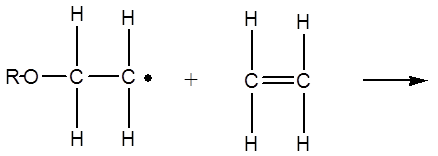 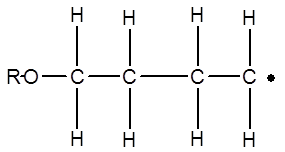 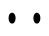 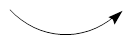 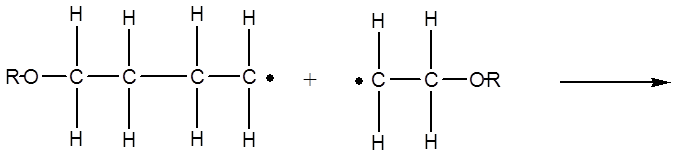 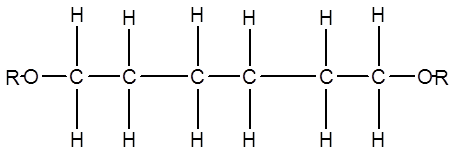 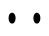 Teken een stukje midden uit een molecuul van polybut-1-een. Het stukje moet uit 3 eenheden bestaan
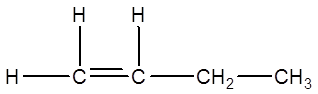 Stap 1
	  -  Teken monomeer  
Stap 2
Teken het monomeer 3x achter elkaar met alleen de C = C binding centraal en de zijgroepen boven of onder de dubbele binding
Stap 3
	Haal de dubbele binding weg en verbind de drie stukken en geef aan de uiteinden aan met ~ dat het een stuk midden uit de keten is.
Stap1

Stap 2




Stap 3
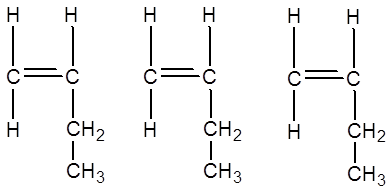 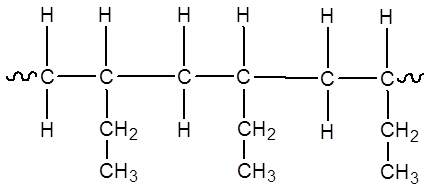